Figure 9. (A) Distribution of M neurons according to their temporal firing pattern after completion of the learning ...
Cereb Cortex, Volume 15, Issue 5, May 2005, Pages 489–506, https://doi.org/10.1093/cercor/bhh149
The content of this slide may be subject to copyright: please see the slide notes for details.
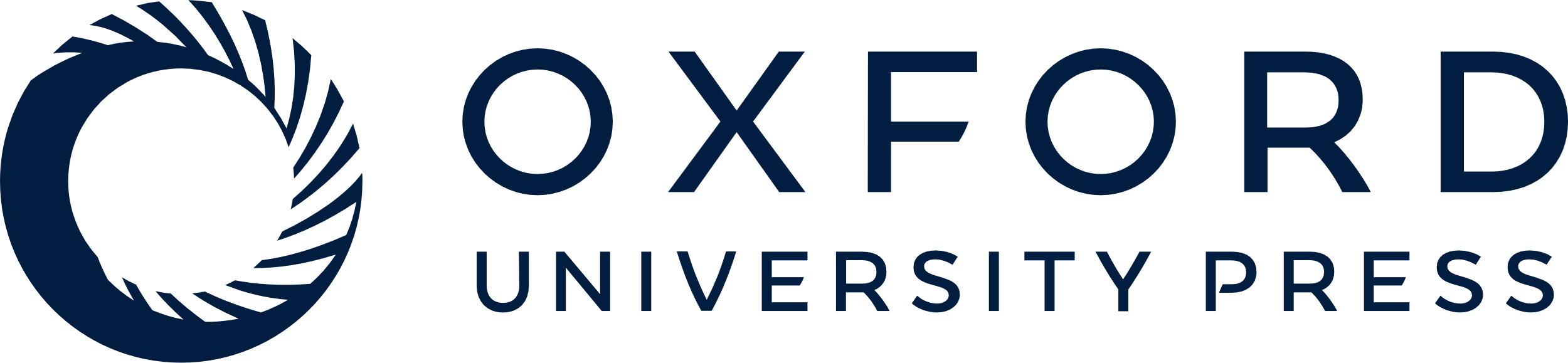 [Speaker Notes: Figure 9. (A) Distribution of M neurons according to their temporal firing pattern after completion of the learning phase. Each frame indicates (top) the cell's response when the favourite image x is the sample, (middle) when it is the distractor and (bottom) for other images. The symbol ‘Ø’ indicates cells which do not respond during the task. Almost all neurons respond in a robust way to at most one image; the rest (10 cells or roughly 1%) fire either in an inconsistent way or respond to several images. (B) Comparison of activity of PF cells in the monkey and of units in working layer M. exp: firing pattern of cells recorded in the PF cortex of the monkey while performing the DMS task. Notation ‘up’ and ‘down’ refers to the sliding of a blind used in the experimental device, which was raised and lowered to show and hide objects to the subject (modified from Fuster, 1973). Percentage near each curve represents the proportion of cells falling in each response pattern class. model: activity of M neurons with firing patterns similar to that on exp.


Unless provided in the caption above, the following copyright applies to the content of this slide: Cerebral Cortex V 15 N 5 © Oxford University Press 2004; all rights reserved]